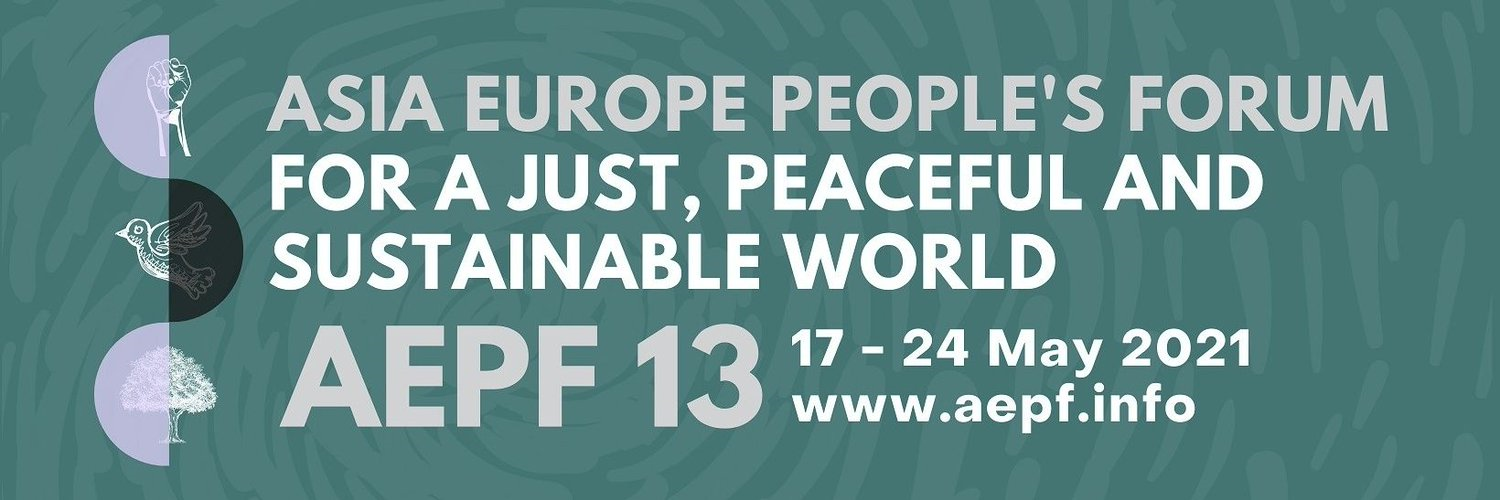 People’s Charter for 
ASEM Parliamentarians
Every person on this planet shares a common humanity.  
We all want our children to grow up healthy, to have a good education, have decent work, drink clean water, breathe clean air and live in peace.
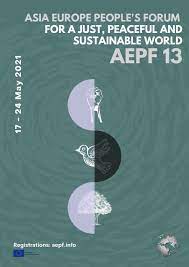 Our governments’ have deflected progressive calls to protect the planet and protect its people. 
We all need urgent and people centred collective and national responses for our common futures.
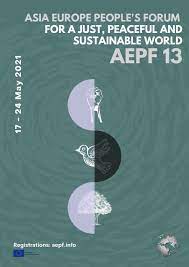 Every person on this planet shares a common humanity.  
We all want our children to grow up healthy, to have a good education, have decent work, drink clean water, breathe clean air and live in peace.
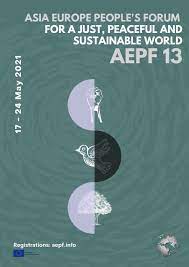 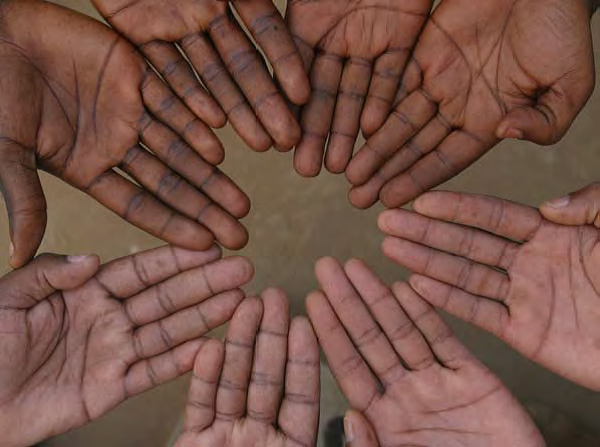 Today, we call on our Governments to work with citizens, including poor, excluded and marginalised people - including migrant and refugee peoples - to develop and implement policies that will lead to a just, equal, inclusive and sustainable Asia and Europe, and more accountable and democratic institutions – based on respect for gender equality, our environment and fundamental human rights.
To do this, as citizens, organisations and movements endorsing the People’s Charter, we call upon Parliamentarians and Governments to develop legislation and mobilise the resources for the following:
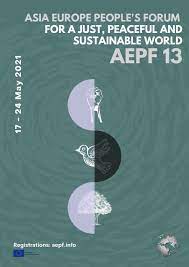 Universal, comprehensive and legislated social protection
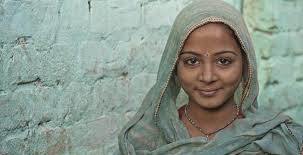 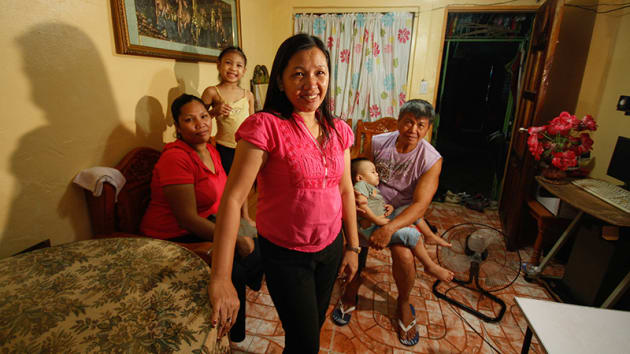 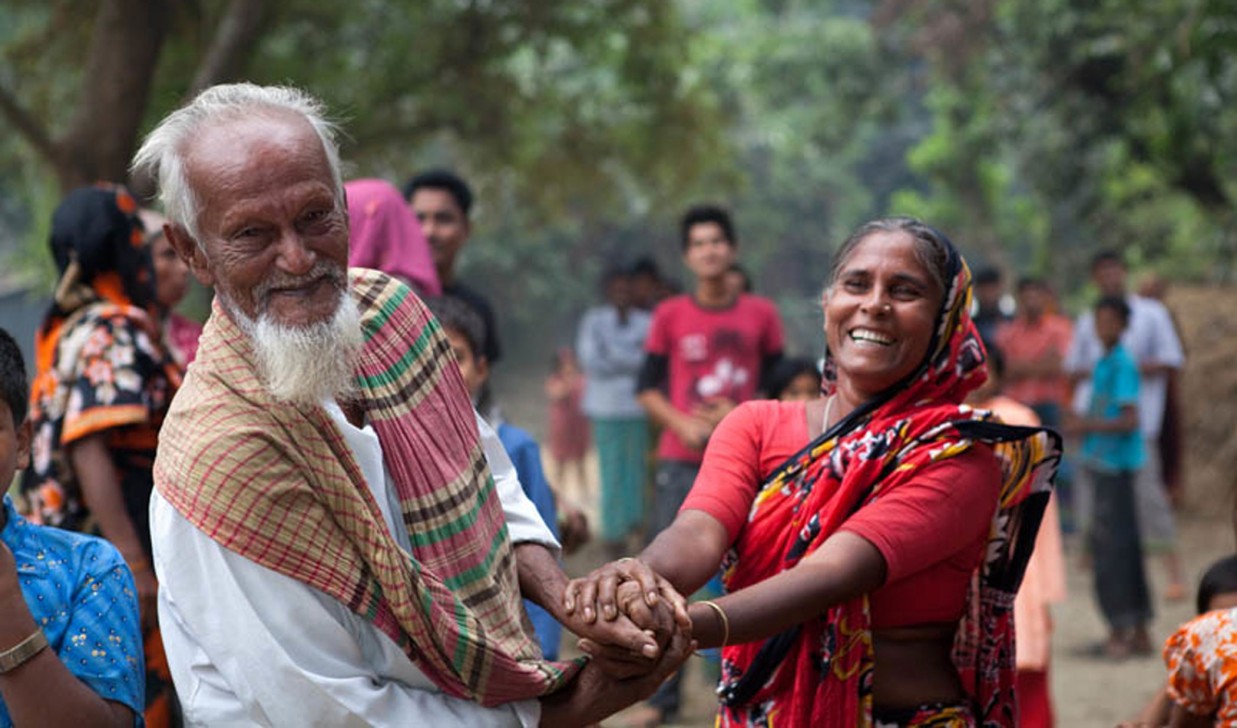 Climate Justice and Just Transitions
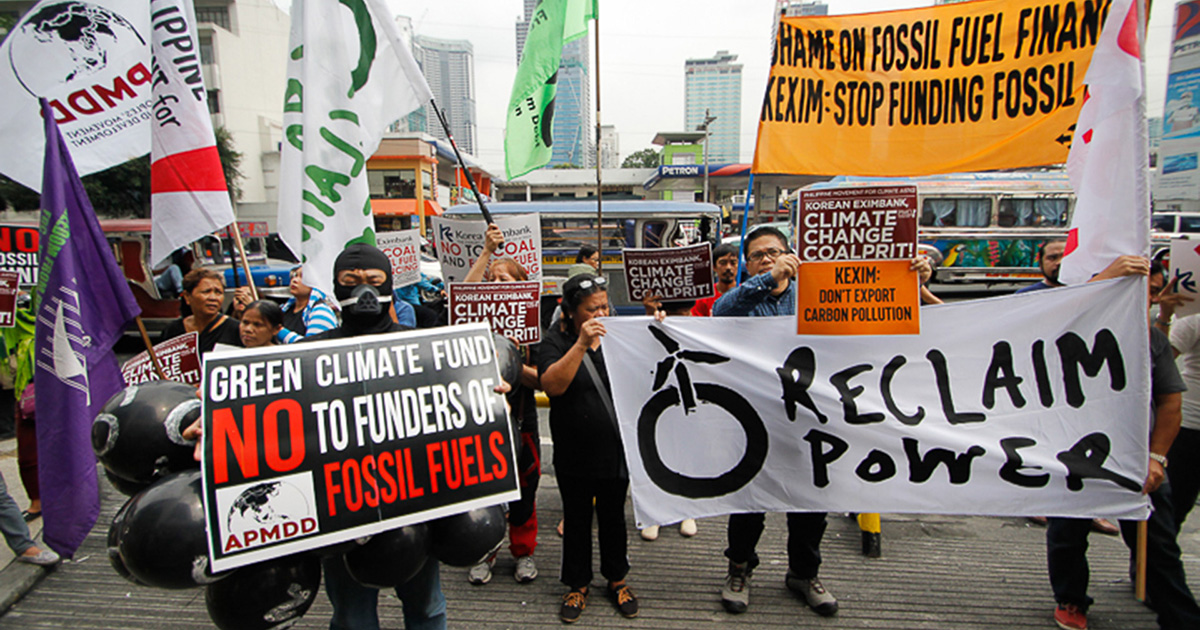 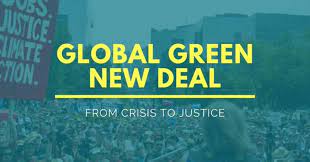 Fair, Just and Sustainable Financial systems
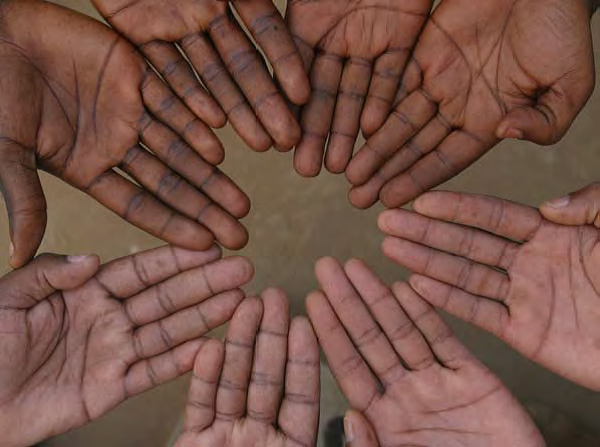 Now we have a common need to build a just, equal, inclusive and sustainable Asia and Europe, and more accountable and democratic institutions – based on respect for gender equality, our environment and fundamental human rights.  
A People’s Charter is essential for our common futures - to take us all closer to a just, equitable, resilient, post-carbon, sustainable world.
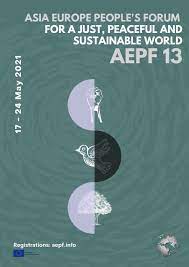 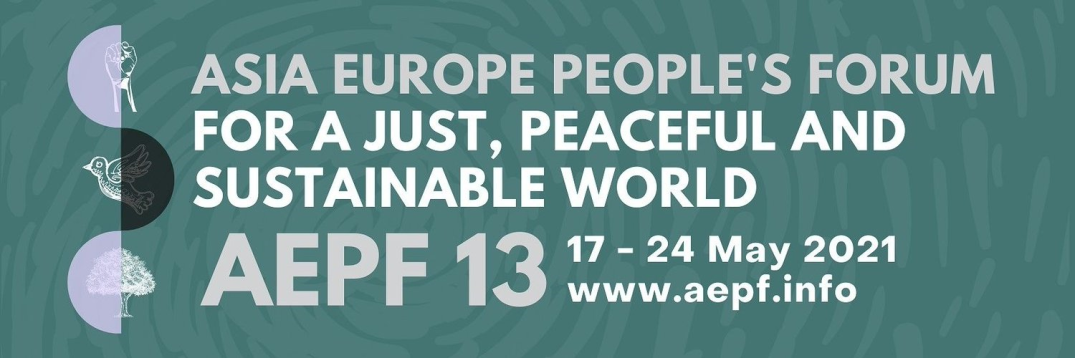 We commit to actively lobby and engage with Parliamentarians and elected representatives and decision makers to make this become a lived reality in our lifetimes.

This is our People’s Charter and we pledge to work with Parliamentarians, wherever possible, to enable this to be our common, lived reality.